ADVANTECH ENGINEERING COMPANY
After
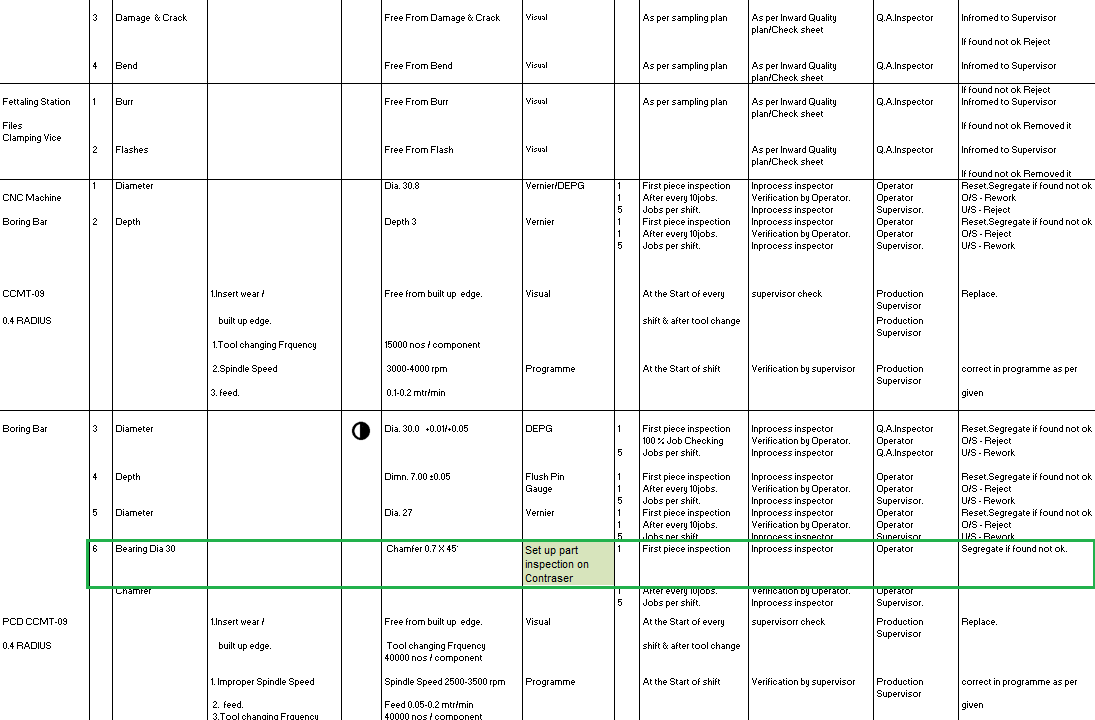 Machine set up parts chamfer inspection by contraser control plan revised